FAHR’S DISEASE
VI medical unit
PROF.DR.C DHARMARAJ MD.DCH
DR M RAJKUMAR MD
DR SENTHUR RAJA PANDIAN MD.DM
DR ARUN GOVIND PG
42 year old male patient 
Presented with H/o
abnormal  involuntary movements of Lt UL - 1yr
Weakness of Rt UL and LL - 5 days
Patient  has been having abnormal movements of the Lt upper limb - 1yr
Not evaluated or treated 
Slow  involuntary movements limited to the distal aspect
Slowly progressive
Disappears during sleep
10 days ago he had H/o early morning giddiness
For which taken to a nearby hospital –treated symptomatically and recovered
5 days ago he again developed giddiness
Taken to GSVMCH
Found to have elevated blood sugar- corrected
And weakness involving Rt UL and LL
Referred to GRH for evaluation of Rt hemiparesis and involuntary movements of Lt UL
No H/o LOC, headache, seizures, vomiting, altered sensorium
H/o difficulty in buttoning & unbuttoning shirt
No H/o difficulty in combing hair
H/o slipping of chappels on Rt foot while walking
No  H/o difficulty in rolling over in bed
No H/o  spasms
h/o  numbness over both hands and feet
Past medical history
K/c/o Type 2 DM/HT for past 7 yrs on irregular treatment
Not a K/c/o CAD, CKD, TB, Epilepsy 
Not a K/c/o Parkinsonism
No H/o Psychiatric illness or cognitive defect
No H/o drug abuse/toxin exposure
Personal history
H/o Alcoholism for past 10 yrs
Not a smoker
Married - having 2 children
Sleep & appetite normal
Mixed diet
Family history
No H/o movement disorders or psychiatric illness in the family
Mother died at 36 yrs during child birth
General examination
Conscious 
Oriented
No pallor
No icterus
No KF ring
No cyanosis
No clubbing
No goitre

Chvostek sign 		- negative
Trousseau sign   	- negative
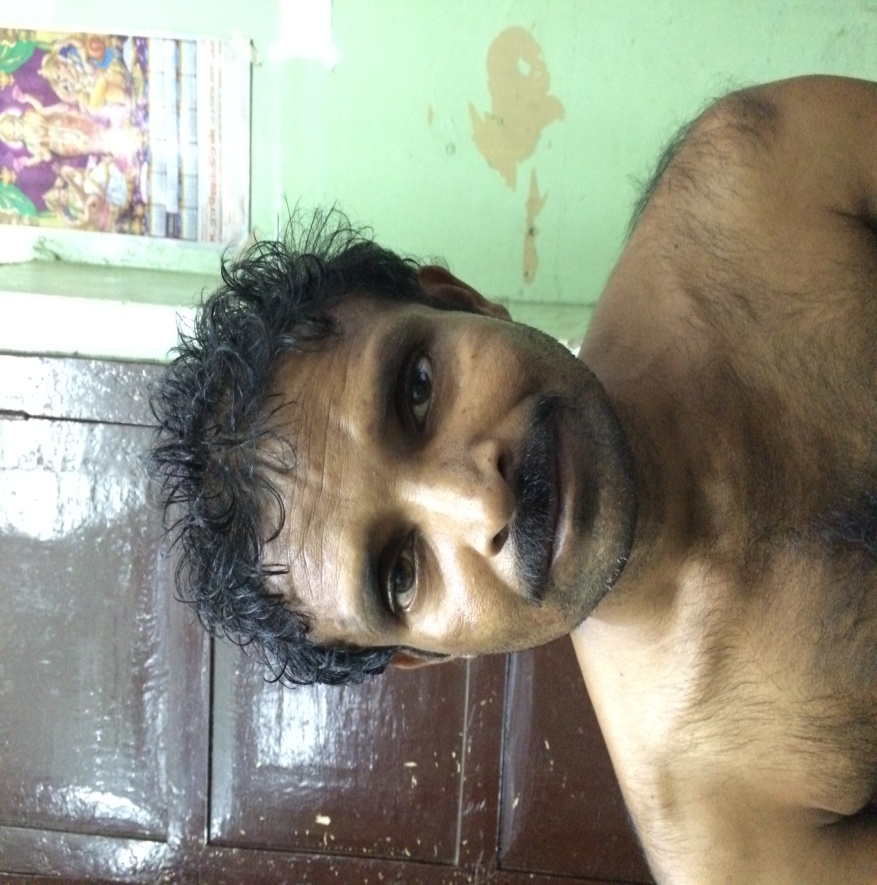 VITALS
BP		: 140/100 mm Hg in Rt upper limb
PR		: 84/min, regular
SpO2	: 98% in room air
Carotid pulse & all other peripheral pulses felt  equally
HMF
Rt handed person
Conscious, oriented
Speech, memory - intact
Normal intelligence
Sleep - normal
CRANIAL NERVES
MOTOR SYSTEM
EXTRAPYRAMIDAL SYSTEM
Slow writhing involuntary movements noted over distal aspect of Lt UL-athetosis
No mask like facies
Blink rate normal
No bradykinesia, 
No cogwheel/leadpipe rigidity noted
SENSORY SYSTEM
glove & stocking type peripheral neuropathy

CEREBELLAR SYSTEM
normal

No meningeal signs 
Cirumduction gait
Spine and cranium normal
INVESTIGATIONS
Hb		: 10.5g/dl
TC		: 7500
DC		: P67/L32/M1
ESR	: 26
Plt		: 3.77 lakh
PCV	: 29%
RBS		: 230 mg/dl
Bl.Urea		: 29 mg/dl
S.Cr		: 1.1mg/dl
Urine		: alb - nil
               	  	  sug - nil
               	  	  dep - 0-2 pc/hpf
Lipid Profile	: N
S.Calcium	: 9.2 mg/dl(corrected-9.84)
S.Phosphorus	: 4.1 mg/dl
T Proteins	: 5.5 g/dl
    		alb	: 3.2 g/dl
    		glob	: 2.3 g/dl
S. PTH		: 27.40 pg/ml (14-72)
S.CPK		: 71
Total T4		: 10.09 mcg/dl (5.2-12.7)
TSH		: 2.28 HIU/ml (0.3-5.5)
S.CERULOPLASMIN:29mg/dl
S.Osmolality: 298 mosm/kg
ANA               :NEGATIVE
ABG
ph		: 7.38 (7.35-7.45)
pCO2	: 34.7 mmhg (32-48)
pO2	: 107 (92-108)
Na		: 140 (135-145)
K		: 4.24 (3.5-4.5)
Ca		: 1.16 (1.15-1.29)
Cl		: 107 (98-106)
Hb		: 10g/dl
HCO3	: 18.4
HIV 1&2		: negative
VDRL		: negative
CHG/PS		: normal and no acanthocytes
CSF:
		Protein 	: 40mg/dl
		Sugar	: 74mg/dl
		Cells		: 0-2 lymphocytes
          chloride     : negative
          globulin      : negative
ECG		: LVH+
ECHO		: Concentric LVH
                	  	  Gr 1 diastolic dysfunction
                	  	  LVEF - 60%
USG Abdomen: normal and no pancreatic pathology
CV Doppler	: normal flow and wave pattern
NCS: axonal form of  peripheral  neuropathy
CT Brain:
Symmetric Calcification in bilateral basal ganglia, thalamus and centrum semiovale
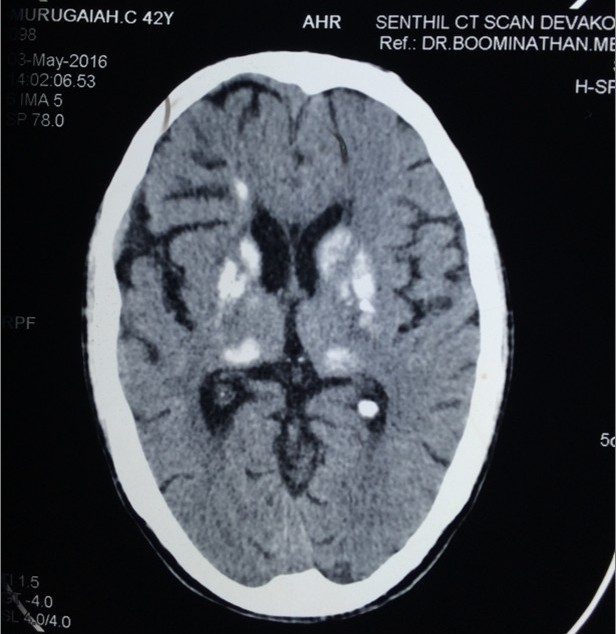 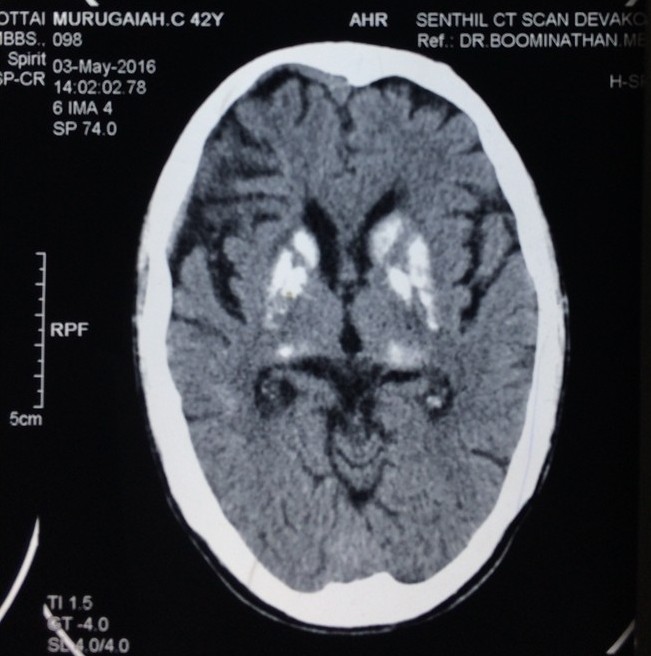 MRI Brain:
1) Ischaemic infarct  with haemorrhagic transformation in left corona radiata
2) Fahrs disease 
To R/o Hypoparathyroidism, pseudohypoparathyroidsm
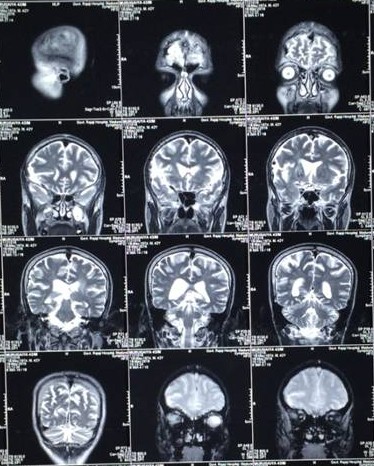 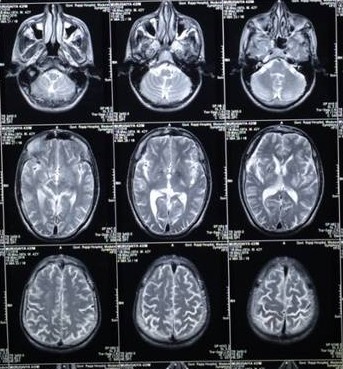 Treatment given
Diabetic diet
HA 10-0-5
    HM 10-0-5
T Enalapril 2.5mg 1 BD
T Atorvastatin 10mg 2HS
T Haloperidol 0.5mg ½ BD
Physiotherapy
Neurologist opinion
Young Stroke - Rt Hemiparesis
DM
Diabetic Peripheral Neuropathy
Fahr’s disease

Adv
Carotid , Vertebral Artery Doppler - N
Nerve Conduction Study - Peripheral neuropathy
Atorvastatin
Haloperidol
Adequate control of blood sugar
Physiotherapy
Endocrinologist opinion
To  R/o Hypoparathyroidism
 

Adv
S. Calcium
S. Phosphorus
PTH
Thyroid function - N

Ruled out Hypoparathyroidism
Ophthalmologist opinion
Lens 	- clear
BE		- no e/o KF ring
RE		- grade III hypertensive retinopathy
                      with macular venous occlusion -     		  resolving
LE		- grade II hypertensive retinopathy
No e/o Diabetic Retinopathy
ENT opinion
Audiogram-
mild,mixed hearing loss b/l
PSYCHIATRIST OPINION
Detailed Clinical and Psychiatric evaluation done
patient doesn’t have features of any primary Psychiatric illness at present
DIAGNOSIS
T2DM
Systemic HTN
Young stroke - Rt Hemiparesis
Mixed Hearing loss
Peripheral Neuropathy
FAHR’S DISEASE
Aim of presentation
Rarity
Discussion of Movement disorder
THANK YOU